ESCUELA PREPARATORIA No.3
Área académica: Matemáticas 
Álgebra 
Unidad I. Operaciones con exponentes, monomios y polinomios  
Tema: 1.3 Leyes de los exponentes fraccionarios
Profesor: M.I.D. Francisco Angeles Angeles 
Periodo: Enero - Junio  de 2017
Abstract
   An exponent can be defined as the number which defines the number of times you have to multiply a factor by itself, the problem is when we have to raise something to the "zero" or handle fractional exponents or exponents literal, the following rules They will be very useful.


Keywords:
Laws of Exponents
Resumen
Un exponente se puede definir como el número que define la cantidad de veces que se tiene qué multiplicar un factor por sí mismo, el problema es cuando tenemos que elevar algo a la "cero" o manejar exponentes fraccionarios o incluso exponentes literales, las siguientes reglas serán de gran utilidad.                                      
 
Palabras clave: Leyes de los exponentes
Unidad I. Operaciones con exponentes, monomios y polinomios

1.3. Exponentes fraccionarios y racionalización.
Propiedades de los exponentes fraccionarios
Los exponentes fraccionarios provienen de extraer una raíz a una potencia cuando el exponente del término radicando se divide por el índice de la raíz; si el cociente no es una cantidad entera, la división queda indicada, dando lugar al exponente fraccionario.
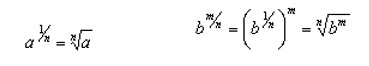 La ley de los exponentes en la multiplicación, que nos dice que para multiplicar potencias de la misma base se suman los exponentes y se aplica de la misma manera cuando las cantidades que se multiplican tienen exponentes negativos o fraccionarios.
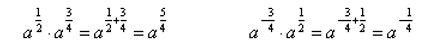 La ley de los exponentes en la división que nos dice que para dividir potencias de la misma base se resta el exponente del dividendo, se aplica igualmente cuando los exponentes de las cantidades que se dividen son negativos o fraccionarios.
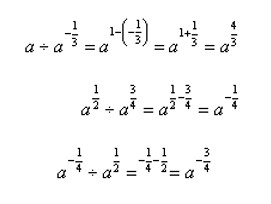 Ejemplo práctico: Resolver la siguiente expresión utilizando las propiedades de los exponentes.
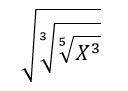 Paso 1. Cambiar la expresión en radicales a exponentes fraccionarios
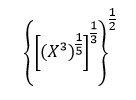 Paso 2. Con base a las propiedades citadas anteriormente multiplicar los exponentes fraccionarios obtenidos en el paso anterior
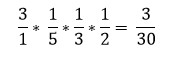 Nota.- Siempre que sea posible se tiene que simplificar una fracción a su equivalente.
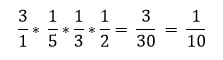 Paso 3. Expresar el resultado dejando la base de la expresión con el exponente que se obtuvo en el paso anterior. Así también observa que es posible expresar el resultado nuevamente en forma de raíz.
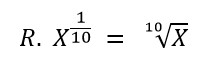 Paso 2. Con base a las propiedades citadas anteriormente multiplicar los exponentes fraccionarios obtenidos en el paso anterior
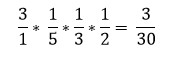 Nota.- Siempre que sea posible se tiene que simplificar una fracción a su equivalente.
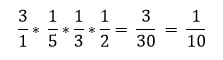 Paso 3. Expresar el resultado dejando la base de la expresión con el exponente que se obtuvo en el paso anterior. Así también observa que es posible expresar el resultado nuevamente en forma de raíz.
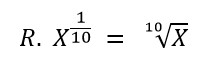 Bibliografía
González Sánchez Salvador, Matemáticas 1, Morelia, Michoacán. UMICH